Noah and the Flood
Genesis 6:1-9:17
1
Introduction
God ensured that men possessed the rules
men were created as free moral agents
Humankind set its face against God
scientists believed in a universal Flood
religionists also have opposed a global Flood
Christians attempting to harmonize the Bible with science
a lightning rod for controversy
2
Introduction
Biblical Flood in the days of Noah has become a great divide 
the central issue is not what current “evolutionary geology” decrees
the issue is what the Bible actually says
God’s Word speaks plainly of a worldwide Flood
The evidences to that effect from both Scripture and science are overwhelming
3
I. THE REASON FOR THE FLOOD 6:1-8
fallen angels (“sons of God”) mated with women of the earth (“daughters of men”)
Angels are spirit beings (Hebrews 1:14). 
Christ said angels do not marry (Matthew 22:30; Mark 12:25; Luke 20:34-35).
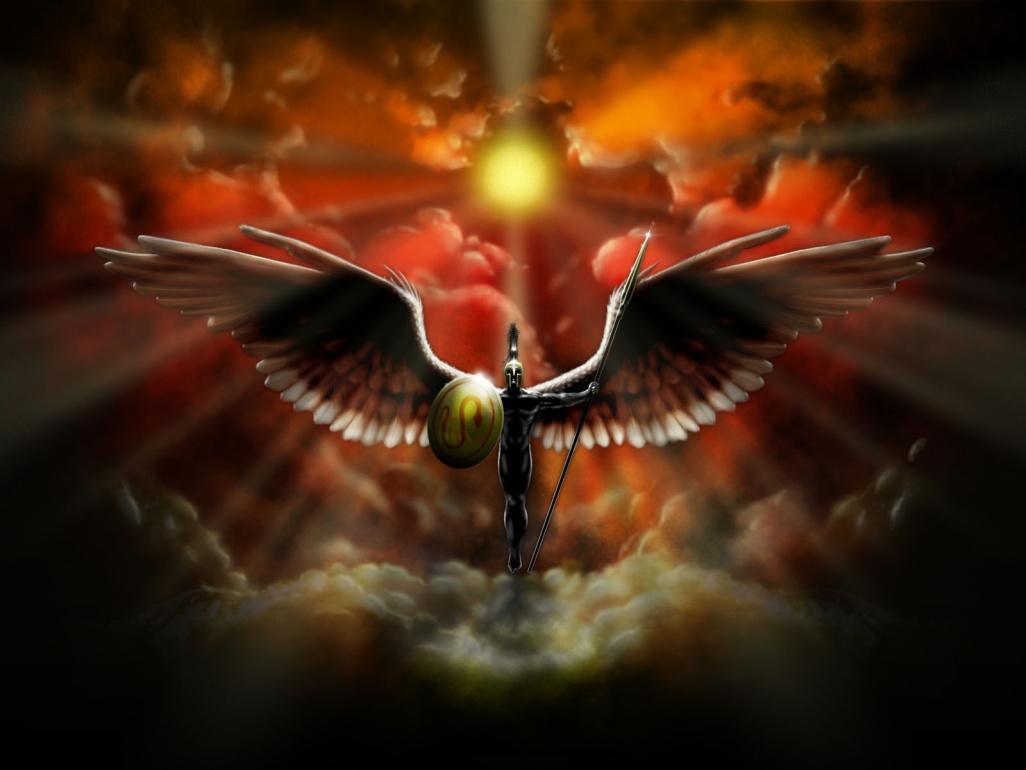 4
I. THE REASON FOR THE FLOOD 6:1-8
nothing in Genesis 6:4 that indicates the Nephilim were offspring of the marriages
The word “Nephilim,” usually identified as “giants
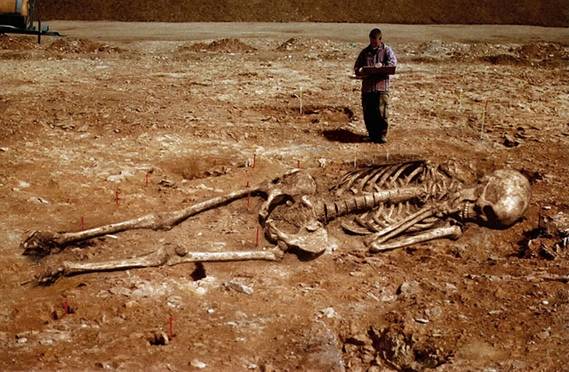 5
I. THE REASON FOR THE FLOOD 6:1-8
the godly lineage of Seth, called “sons of God”, began to pursue fleshly interests, and so took wives of “the daughters of men,” i.e., those who were unbelievers
it was this sinful trend that ultimately brought the Flood
Can angels drown?
Paul spoke of such evil consequences in 1 Corinthians 15:33 when he wrote: “Be not deceived: evil companionships corrupt good morals.”
6
I. THE REASON FOR THE FLOOD 6:1-8
the time span involved was approximately 1,656 years
1,656 years would be enough time to produce an enormous population
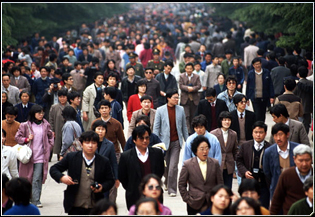 7
I. THE REASON FOR THE FLOOD 6:1-8
the century between 1830 and 1930, the world population doubled in number (i.e., it increased by about 850 million people)
Some have objected to the suggestion that mankind covered the globe
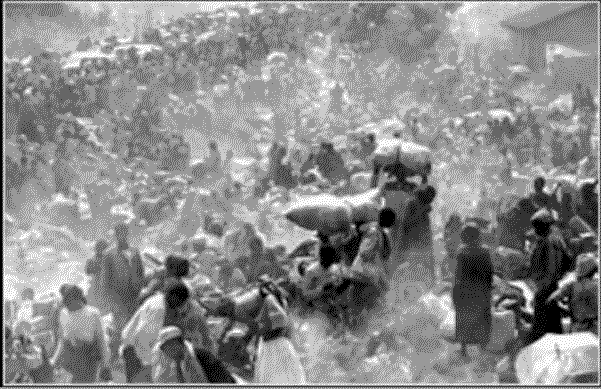 8
II. The Flood 6:9—8:22
first time the important words "righteous" and "blameless" appear in the Bible
“Noah was a just man”
Noah is described as being “perfect in his generations.” 
Noah “walked with God”
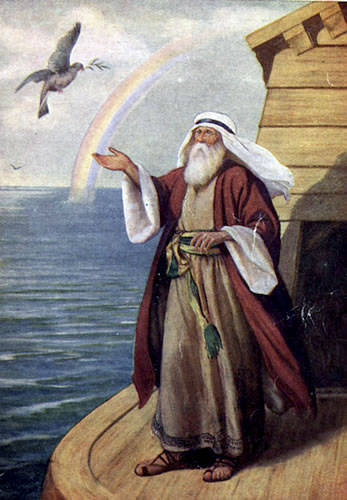 9
II. The Flood 6:9—8:22
a “probationary period” of 120 years was established by God 
Noah preached to the people of his generation (1 Peter 3:18-20) and carried out the commands of God regarding the building of the ark (Genesis 6)
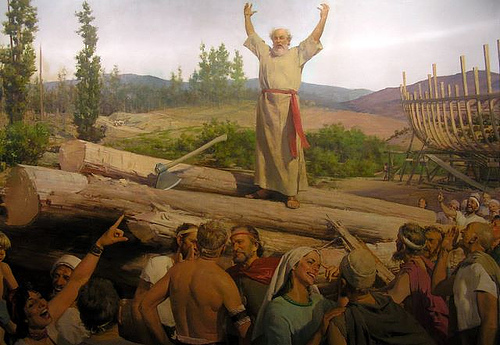 10
II. The Flood 6:9—8:22
After approximately 100 years, Noah’s work was completed
Noah’s only “converts” appear to have been members of his own family group
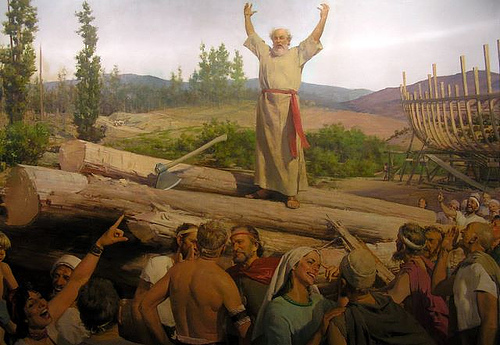 11
II. The Flood 6:9—8:22
The ark was about 450 feet long, 75 feet, and 45 feet high
the capacity of approximately 569 railroad boxcars
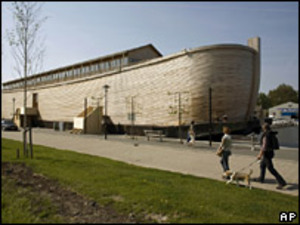 12
II. The Flood 6:9—8:22
about 35,000 vetebrate animals within Noah’s ship
“kind” is a broader category than a “species” 
A standard railroad freight car can accommodate approximately 240 sheep
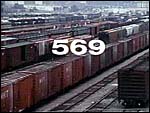 13
II. The Flood 6:9—8:22
The ark probably looked more like a rectangular box than a ship. 
its purpose was to stay afloat, not travel from one destination to another
Modern ocean-going tankers and aircraft carriers have a similar scale of dimensions
type of wood out of which Noah made it is unknown
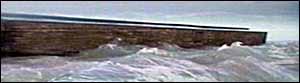 14
II. The Flood 6:9—8:22
Genesis 6:19-20 makes it clear that God caused the animals to “come unto Noah.”
God graciously invited Noah to enter the ark with his family (7:1).
God extends the invitation to people
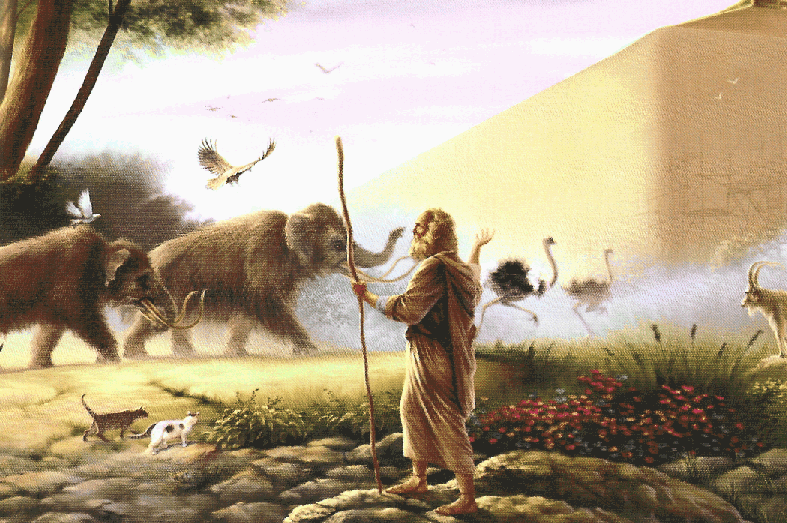 15
II. The Flood 6:9—8:22
God was “with them” and “remembered them.” 
a year-long hibernation process on the animals
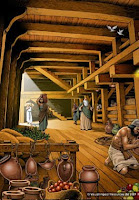 16
II. The Flood 6:9—8:22
The evidence for a global Flood is overwhelming.
AII the high mountains, that were under the whole heaven were covered. . . And all flesh died that moved upon the earth” (Gen. 7:19,21)
A portion of the Flood waters came as a result of the fountains of “the great deep”
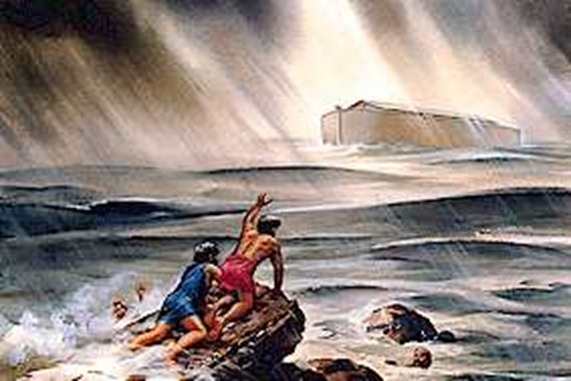 17
II. The Flood 6:9—8:22
3.  why did God have Noah work for more   than a century constructing an Ark?
4.  Noah and the other inmates of the Ark were in the vessel for more than a year
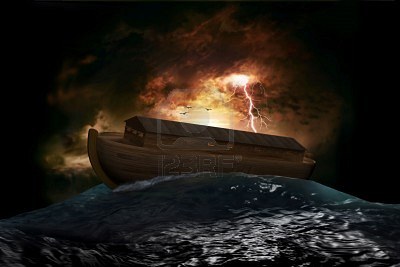 18
II. The Flood 6:9—8:22
5. ancient traditions of a Flood that consumed the entire earth
6. The Flood was designed as a punishment against the worldwide corruption of humanity
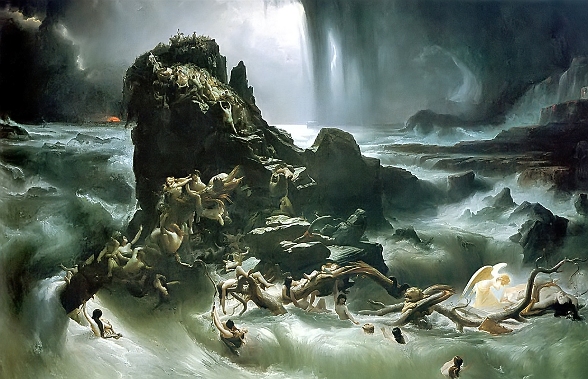 19
II. The Flood 6:9—8:22
7. God made a covenant with Noah that no flood, of this scope, would occur ever again 
8. Peter charges that these scoffers “wilfully forget” that the “world that then was, being overflowed with water, perished” (2 Peter 3:6)
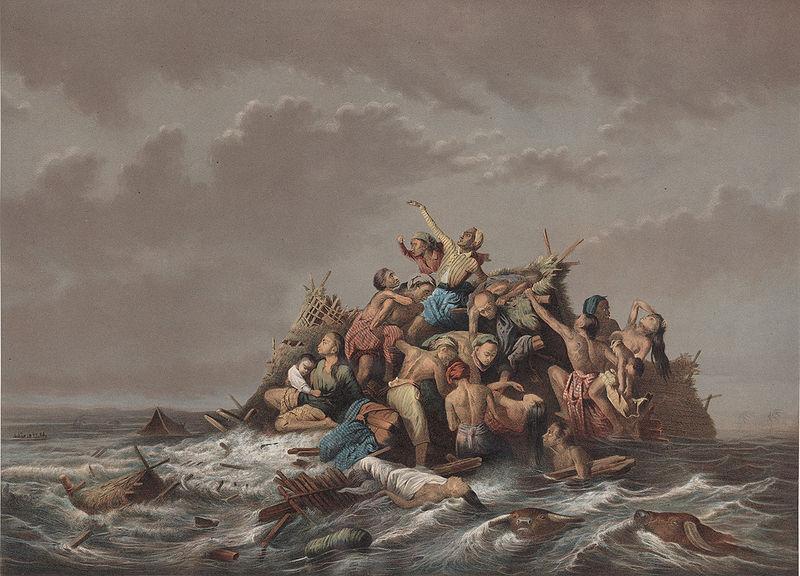 20
II. The Flood 6:9—8:22
God remembered someone, meant God extended mercy 
Mt. Ararat lies on the border between Turkey and Armenia 
Noah's "altar" is the first altar mentioned in the Bible
a burnt offering made atonement 
Noah's sacrifice represented all humankind
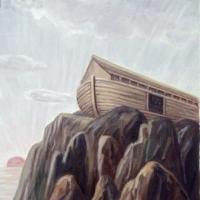 21
III. THE RAINBOW COVENANT AND ITS IMPLICATIONS
God established human life anew on the earth 
He would not destroy His creation again with a flood
a rainbow in the heavens as a sign of the permanency of that promise
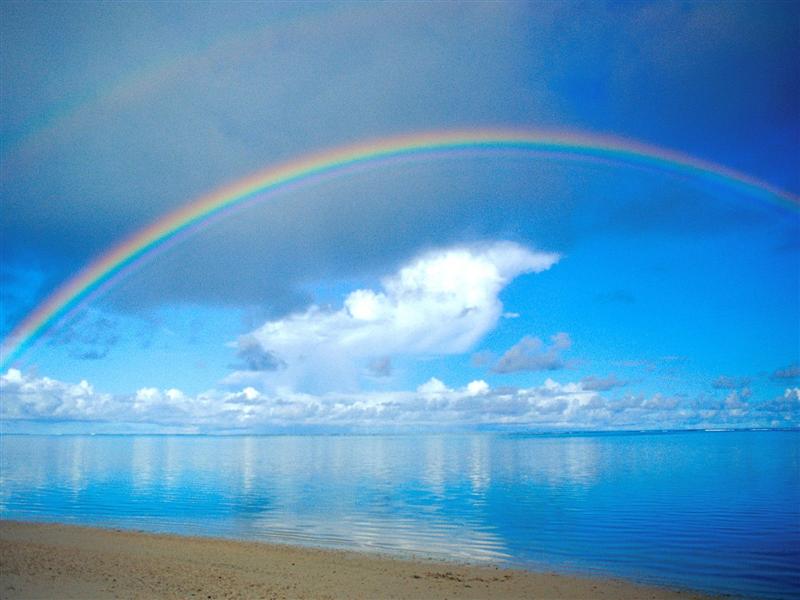 22
III. THE RAINBOW COVENANT AND ITS IMPLICATIONS
God again commanded Noah and his sons to fill the earth 
God gave Noah permission to eat animals (9:3)
prohibit the eating of animal blood
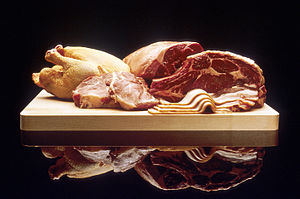 23
III. THE RAINBOW COVENANT AND ITS IMPLICATIONS
God promised never again to destroy “everything living” and “all flesh” by a flood
He set a rainbow in the heavens 
If the Genesis Flood were merely a local event, then God has broken His covenant repeatedly 
Advocates of the local flood theory have God breaking His promise
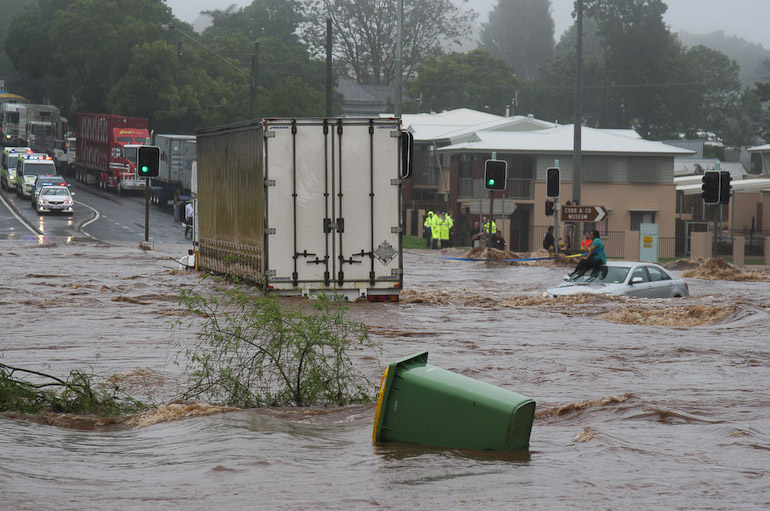 24
CONCLUSION
the Flood is one of the most prominent stories in the Bible
next to Creation, the Flood of Noah’s day is the greatest single geological event
repeated references to the Flood account within the Old Testament
Jesus and the writers of the New Testament often alluded to Noah and the Flood 
there is no other event except the Fall which has had such a revolutionary effect
25
CONCLUSION
theologians and scientists of the past attributed many of the Earth’s features to the Flood of Noah
that no longer is the case
the conflict between evolutionary geology and the inspired Word of God
it is impossible to correlate the Bible with evolutionary geology
those who do not believe in God, delight in ridiculing the Flood account
26
CONCLUSION
Was the Flood universal in scope, or was it merely a local flood?
Is the account in Genesis 6-9 of the Flood the record of an actual historical event?
examine the biblical and scientific evidence that supports the Genesis Flood
never willing to compromise inspired testimony
the main concern, as always, should be what do the Scriptures teach
27